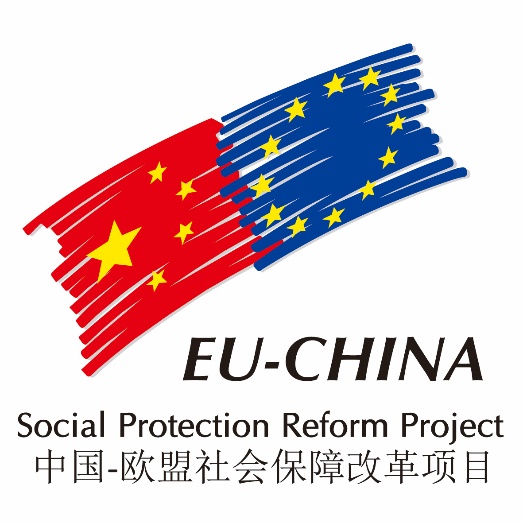 Component Two
Training Activity in Italy
16th -30th October, 2016
means testing: theory and facts 
The means-testing experiences in EU countries
Overview of the MISSOC report (European Commission 2013) 

Pr. Dr. Jean-Philippe Lhernould, University of Poitiers (France)
Expert for the European Commission
BACKGROUND
2
What are means tested benefits?
Entitlement is made conditional upon the beneficiary’s income/resources falling below a specified level
Benefit amount is inversely dependent upon beneficiary’s resources
3
Means testing and insurance model
Means testing completely reverses the rationale of the insurance model: people with high income receive less or even no benefit at all. 
Still, means testing is used for various targets
combating poverty/ social inequality; cost control measures; return to work or stay at work policies; pro-family policies
Consequence
Benefits are not strictly proportionate to contributions/income
Means testing and universal model
In principle, incompatibility  
Benefits are provided to all nationals/residents without any other condition than the occurrence of a risk
Still application of “progressive universalism” 
sets lower rights for higher income groups, but does not exclude these groups from the benefits
Means testing and social assistance
Fits well
the concept of “assistance” means “all assistance granted under the laws and regulations in force in any part of its territory under which persons without sufficient resources are granted means of subsistence and the care necessitated by their condition” (European Convention on Social and Medical Assistance)
Social assistance also grows into insurance schemes 
E.g. Is made available a pension based on contributions + a pension based on test of means
Means tested / non-contributory benefits
While some non-contributory benefits are means-tested, this is not the case for all of them
E.g.: family benefits are usually non-contributory and in most countries not means-tested
The rationale behind means testing
Aim 1= to provide a substitute/decent income
whether the inability to make a decent income is temporary (unemployment, sickness) or permanent (disability, invalidity, dependency, old age), 
whether the beneficiary draws income from a job or not
Aim 2 = to compensate for extra costs
the person’s resources are insufficient due to a specific need. 
Family benefits, long-term care allowances (e.g. reimbursement of housing adaptations), unemployment benefits (e.g. reimbursement of training costs)
The rationale behind means testing
Key objective: in a context of budgetary constraints, the means test applied to benefits aims to fight poverty by targeting help at those who are considered to be in a state of great need	
Specific minimum income allowance may exist for certain social security branches/risks
And/or a general benefit scheme aiming to guarantee minimum income
Perverse effect of means testing
means-tested benefits is no guarantee of escaping from poverty
E.g. low take up ratio
“working poor” beneficiaries discouraged from moving up to better paid jobs or to be working more hours?
High administrative costs
Increased risks of fraud
Figures
Test of means plays a minor part in European social protection
11.2% of total social protection expenditure
 Part of means-tested benefits varies widely among European countries
 Proportion of means-tested benefits slightly increased in 10 years
11
WHICH AND WHOSE MEANS ARE TAKEN INTO CONSIDERATION?
12
Scope of means (1)
Work income and other income
 all EU countries include job earnings
In full or partly
Other income sources
E.g. Property income, cash and savings, interests
Social security benefits
Most EU countries remove some benefits from overall resources
 family, unemployment, disability allowance
13
Scope of means (2)
Other assets
Estate properties
In full or partly (depending on value, size, habitual place of living/secondary home…)
Movable assets
Usually counted, but exceptions apply (basic needs, work tools, threshold, percentage…)
14
Scope of means (3)
Household approach
Dominant model
better targeting of poor families, but harder to assess
« family members »? Pragmatic view: spouse (same sex?), partner, children, dependent persons…
Variation per risk / per « country model »?
Individual approach
More focused on the beneficiary’s needs
15
Scope of means (4)
Exhaustion of other rights
Means-tested benefits usually granted only if other rights exhausted: « safety net »
Scope of claims to be exhausted is flexible
Other social benefits
Pension rights
Civil law rights, like maintenance claims
16
Scope of means (5)
The scope of means has to do, at least partly, with the conception of the standard of living 
means-tested benefits should not clash with objectives pursued by other benefits or social policies
e.g. family benefits may not be counted
means-tested benefit may have to be coordinated with each other  
means-tested benefits may pursue objectives other than providing a minimum income
E.g. Return to work (work income are excluded)
Administrative burden may justify a simplified assessment of means
TRENDS BEYOND DIVERSITY
18
View per risk
GMR: usual
Unemployment: rare
Long term care: depends on structure of scheme
Family: minority of countries
Old age / invalidity
Separate means-tested benefits
GMR with elderly people specific rules
Sickness
Copayment/remainder based on income, access to supplementary coverage
19
View per EU country
UK/IE
frequent users
Southern countries
Frequent users, for family & LTC
Eastern European countries
Depends on risk (GMR, family)
Western European countries
Depends on risk (rejected for family)
Nordic countries
Reluctance, except for « basic pension »
20
MEANS TESTING IMPACT ON ENTITLEMENT AND BENEFIT AMOUNTS
21
Threshold impact on benefits
Cliff edge effect
Claimants with resources above a level are not eligible for support whereas those with resources under receive the « full package »
Not very popular 
except for family benefits
22
Threshold impact on benefits
Gradual decrease of benefit
Differential benefits
« Taper method »
Rate at which benefit is reduced to take account of extra income
Resources brackets

Highest income may receive a low benefit or no benefit
23
Conclusion (1)
Means testing not widely used by European countries
Perverse effects: effectiveness, administrative complexity, frauds/errors
Alternative solutions: insurance/universal schemes, tax policies
When used, diversity of techniques
According to risk / per country
Reasons: economic/political history, soc. sec. background, weight of alternative policies, economic development, political context
24
Conclusion (2)
Common trends
« Income tested » benefits
Participate in « relative poverty » fight
Mainly present in social assistance
In social security, family and sickness in kind benefits are most concerned
No striking evolution between 2004-2012, but
Many reforms involving means testing
Scope of resources
thresholds
25